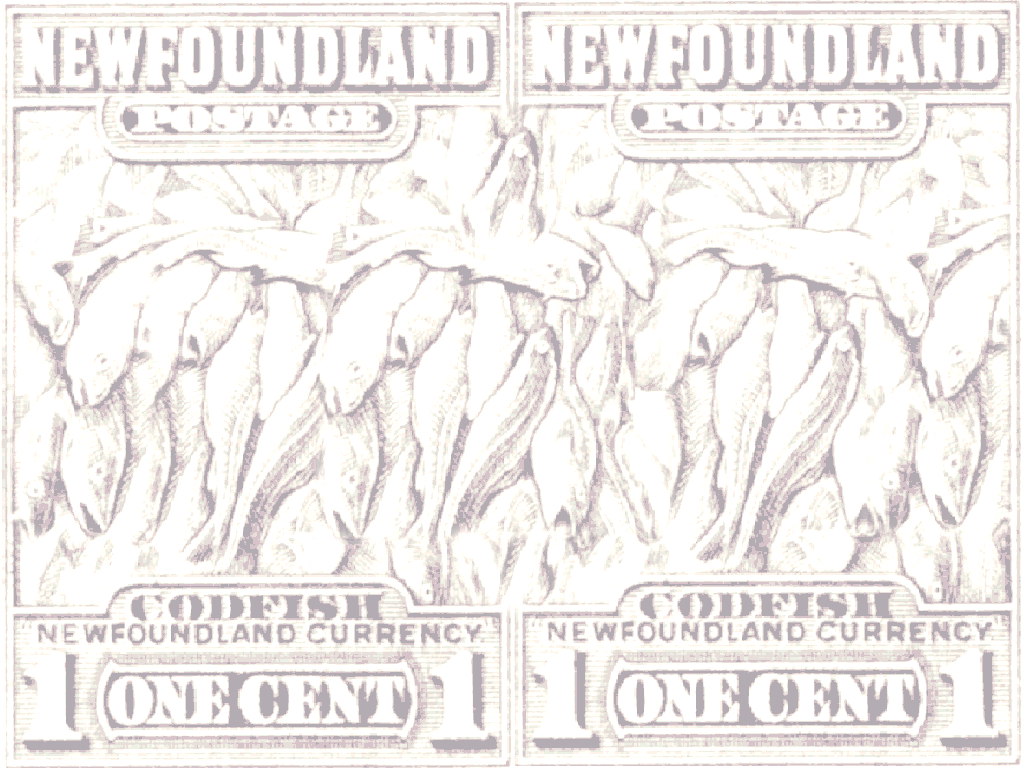 Genomic Biotech for Environmental Monitoring: Phylogeography & connectivity among marine populationsas inferred from complete mtDNA genome sequences Steven M CarrTerra Nova Genomics, Inc. &Dept of Biology, Memorial University of NewfoundlandSt John's NL, Canada  2nd International Conference on OceanographyLas Vegas NV, 21 July 2014
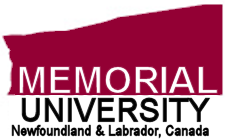 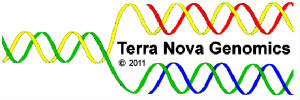 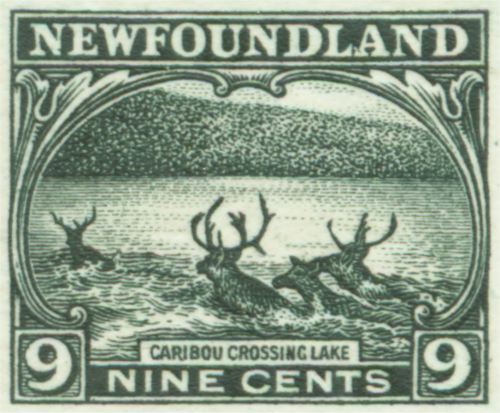 Two Genomes
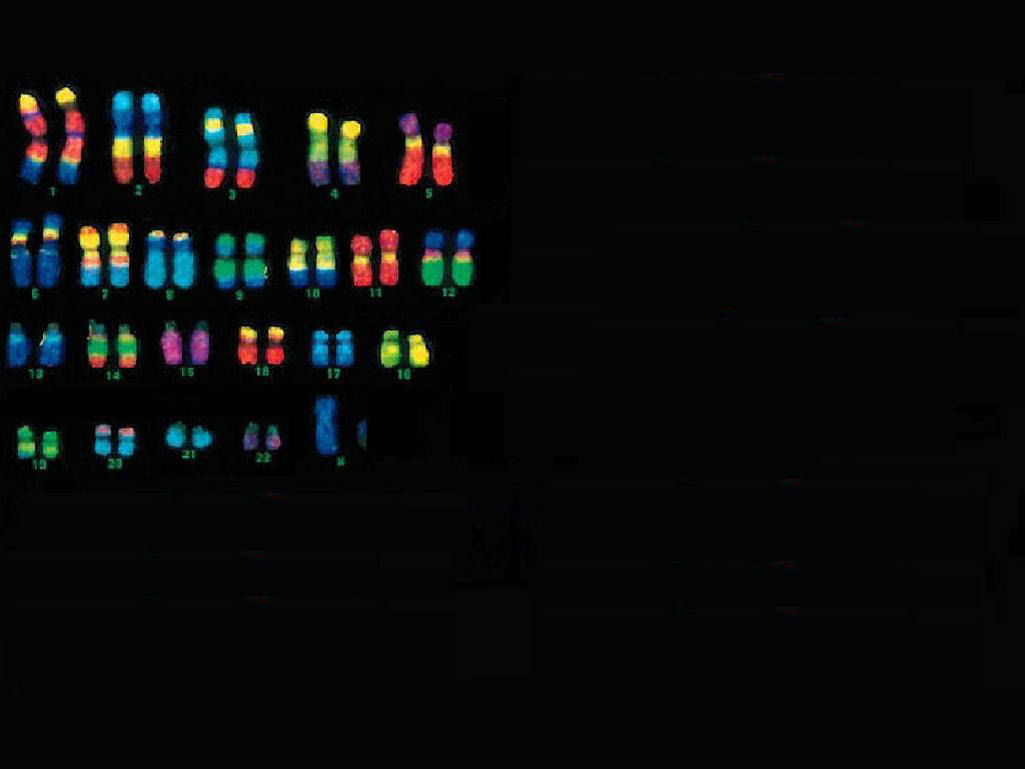 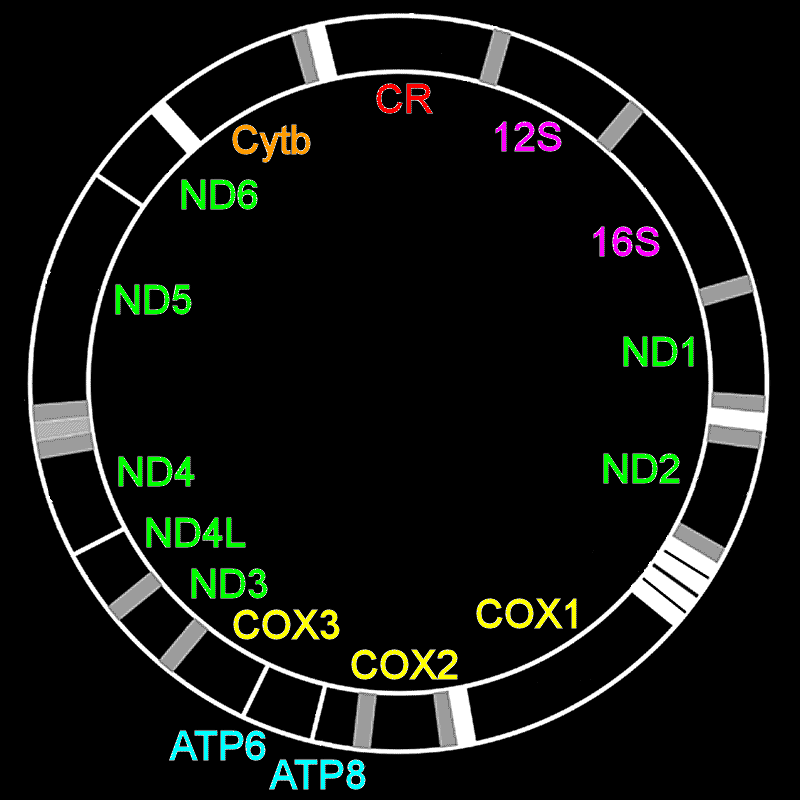 nucDNA genome
2,850,000,000 bp
20,500 genes
mtDNA genome
~17,000 bp
38 genes
[Speaker Notes: Two genomes. Mitochondrial genome is extranuclear, maternally inherited, rapidly evolving]
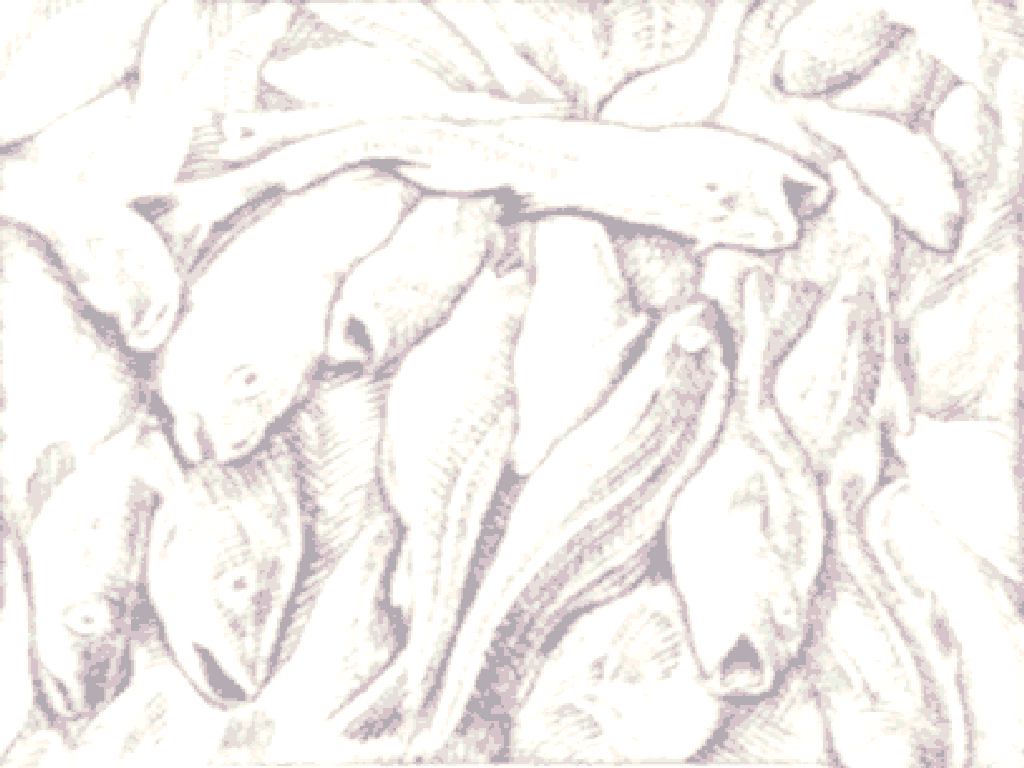 DNA Sequencing on a MicroarrayComplete mtDNA genome in one experiment[ SM Carr et al. 2008. Comp Biochem Physiol D 3:1-11 ]
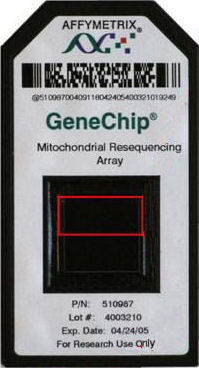 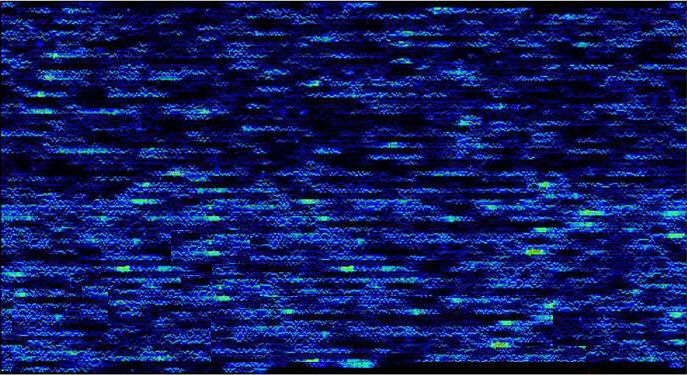 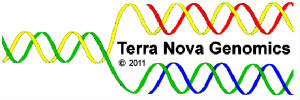 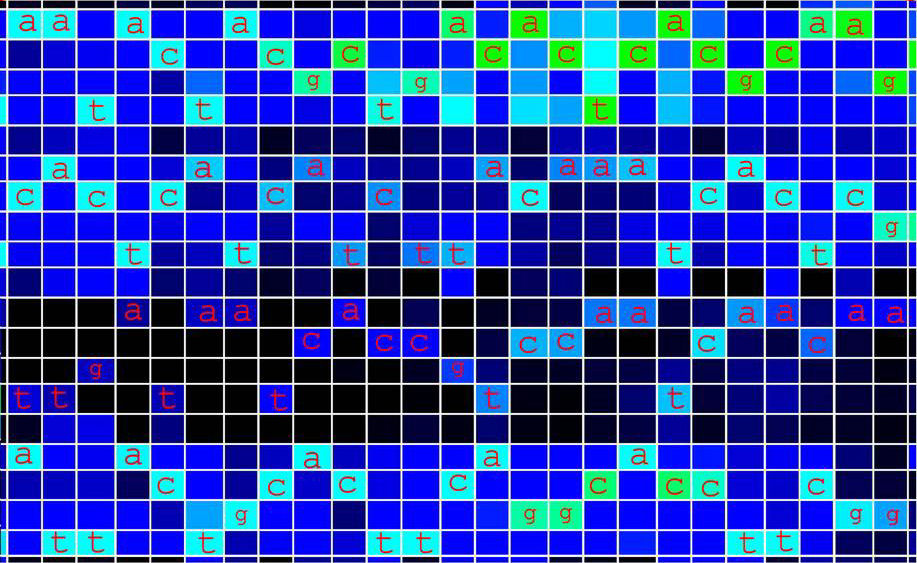 [Speaker Notes: [8] microarray includes a reference DNA sequence, up to 30 thousand bases long, tiled as a series of overlapping 25-base oligonucleotide quartets. One
member of each quartet is specific for any of the four possible SNP variants of
the reference sequence at each position.
The DNA is PCRed, fragmented, tagged, labeled, and applied to the chip. Both
the forward and reverse strands are included.
The intensity of binding by the experimental DNA to the tiled reference oligos
is shown here as pseudocolours. The actual numerical data are analyzed in a
flexible spreadsheet algorithm. You can also simply read the sequence, left to
right, like an old-fashioned autorad, sideways, in colour.]
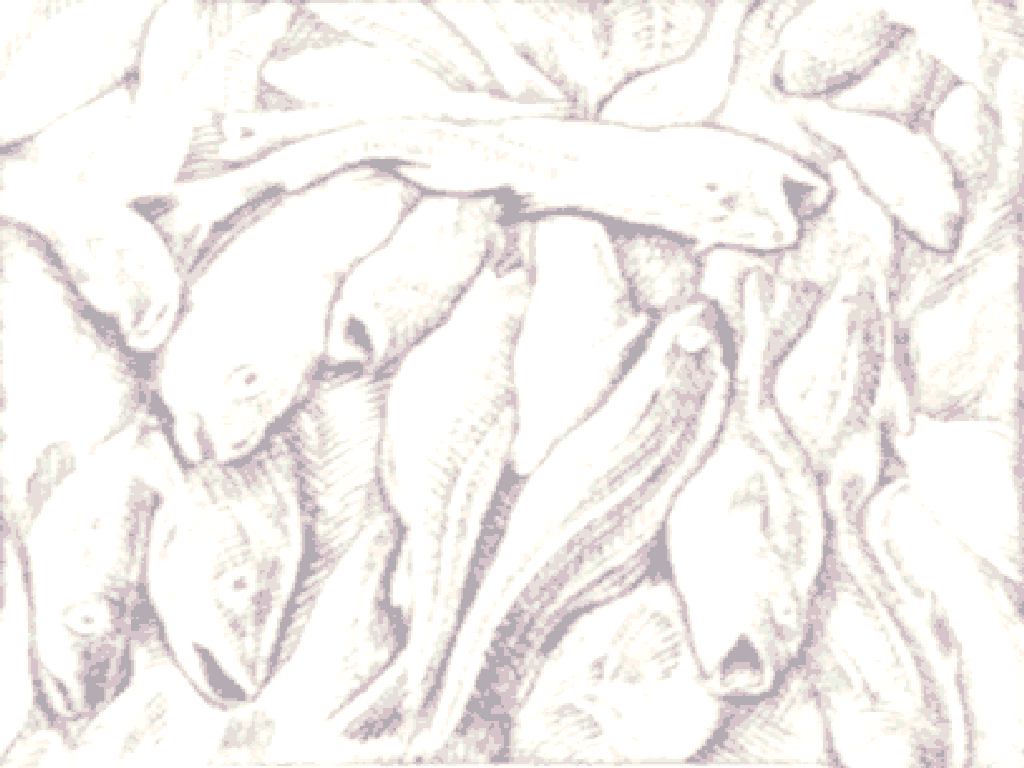 Molecular Velcro: Multi-species ArkChip(Three fish, three mammals, one bird: 115,984 bp)
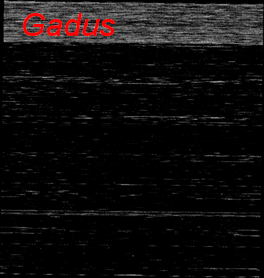 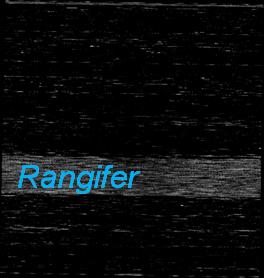 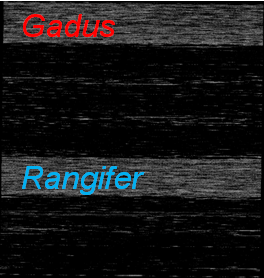 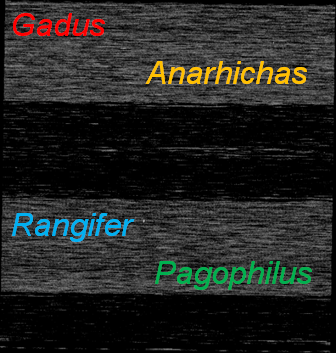 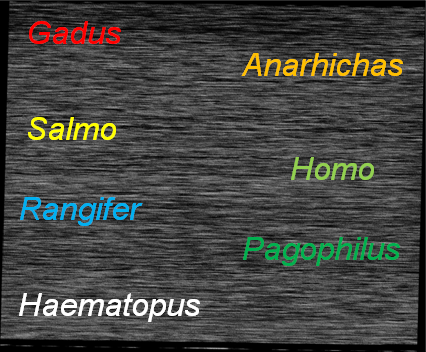 [Speaker Notes: ArkChip includes seven species, three mammals, three fish, one bird, total 115,984 including technical controls
Sequence quality checked by comparing single species results (effectively perfect wrt dideoxy data)
With two species combinations (intra- and interordinal combinations)
And four species combinations (two fish and two mammals)
And two duplicate seven-species experiments.]
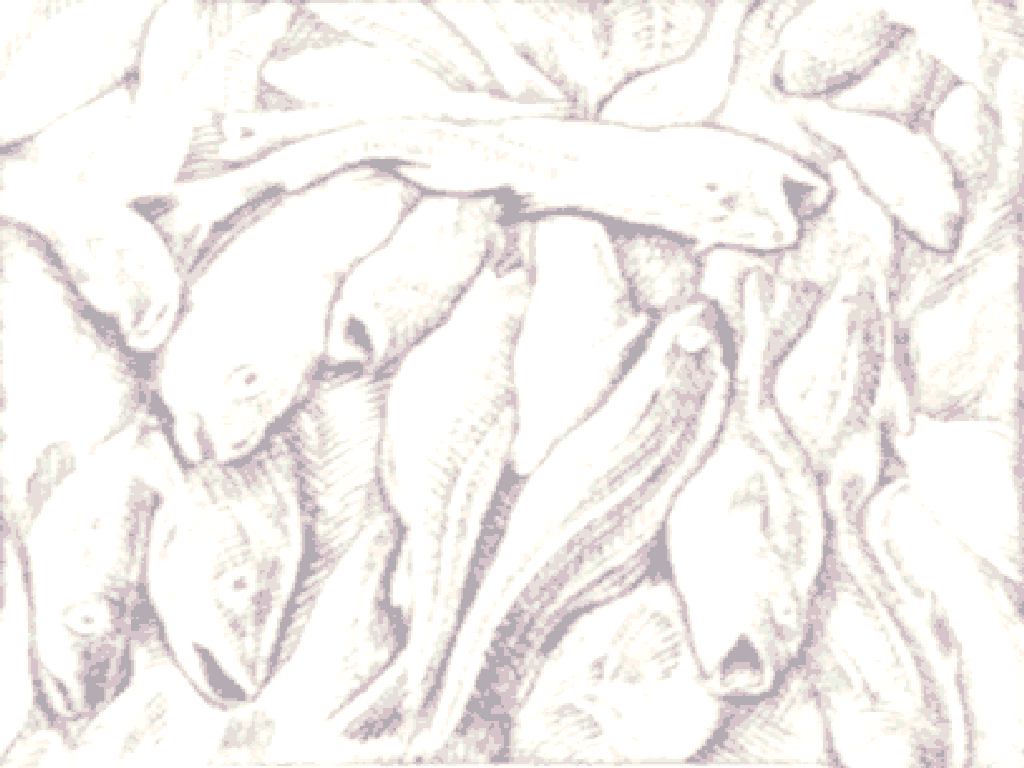 Information content of DNA microarrays:7 species X 80 individuals / spp X 16.5 Kbp @ = 9.2 Mbp
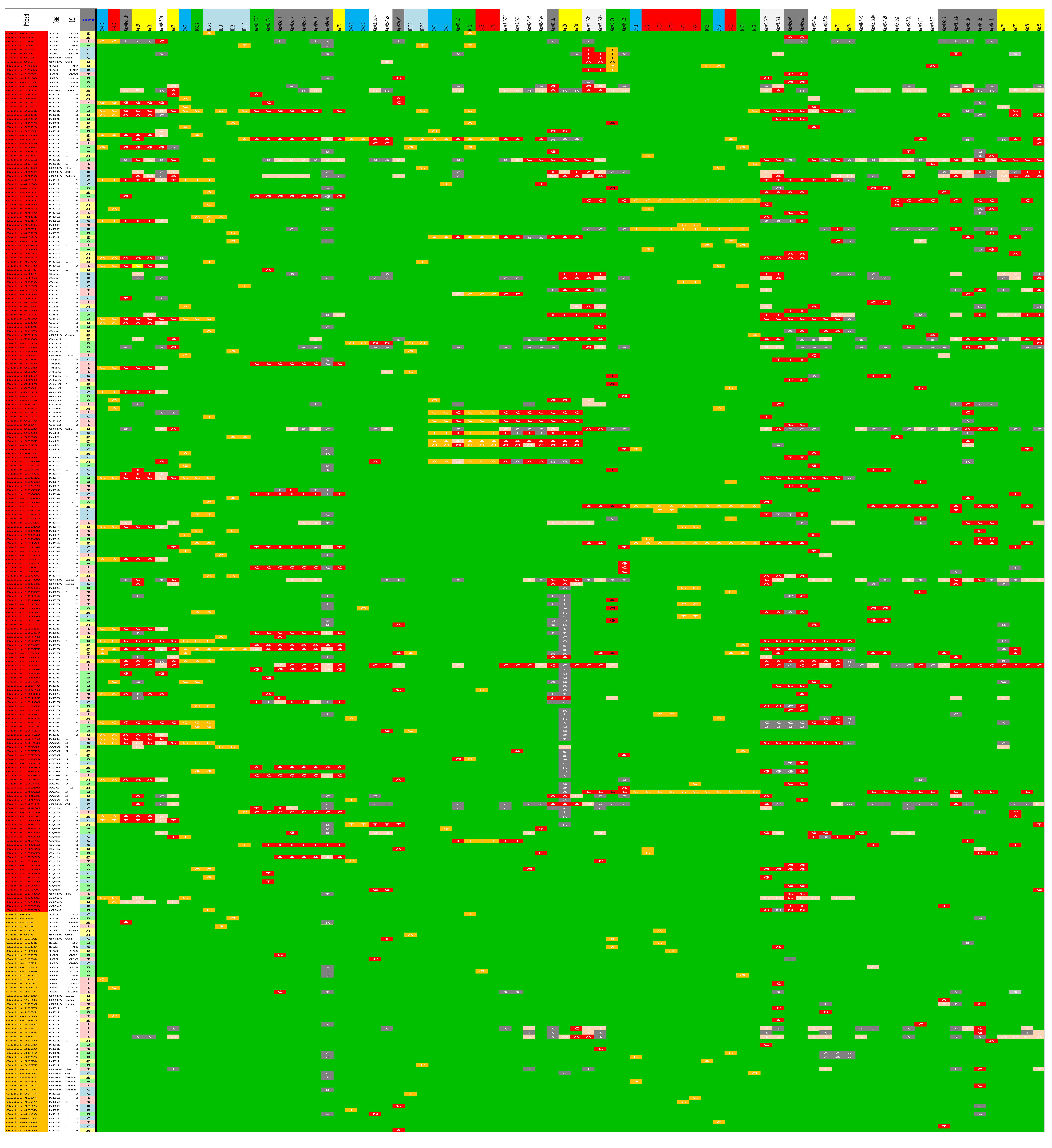 [Speaker Notes: What this gives us is enormous amounts of genetic information and fully-resolved intraspecific trees, where every individual has a unique sequence.]
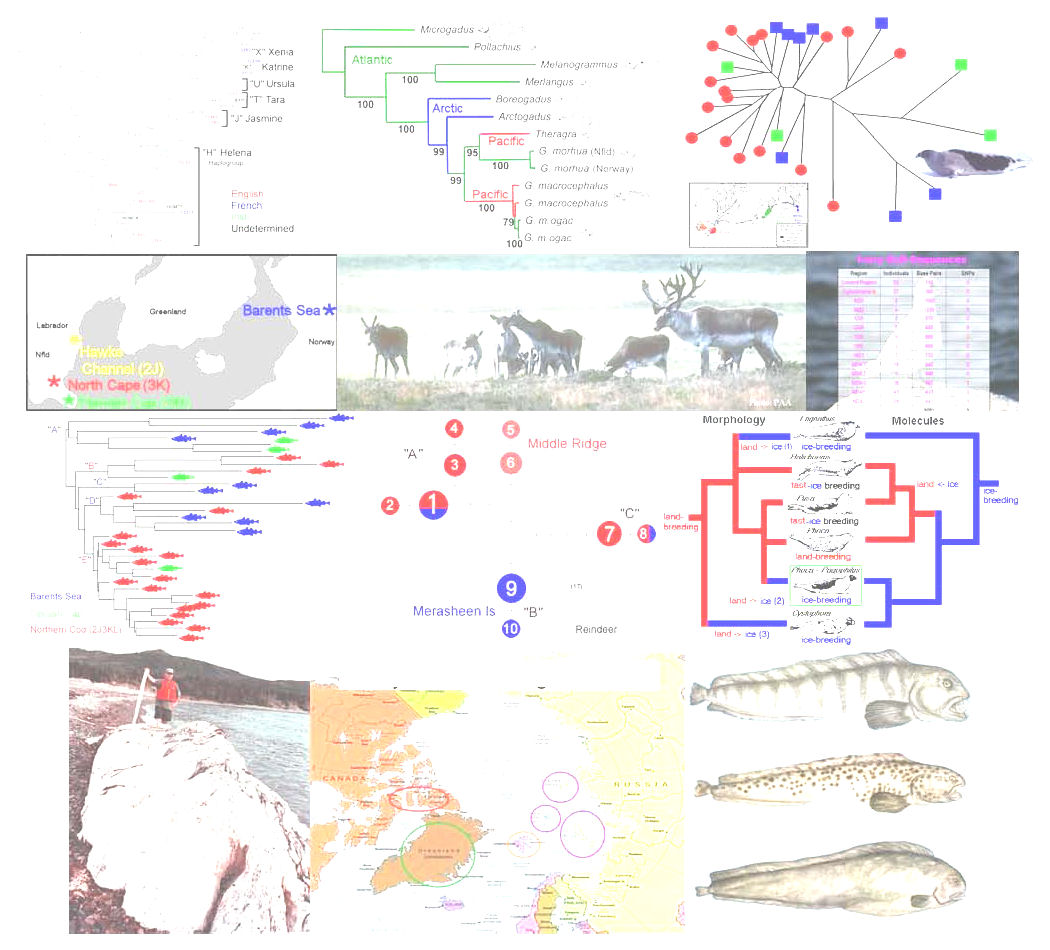 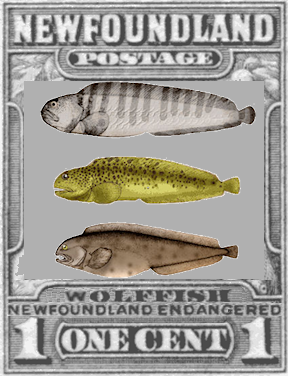 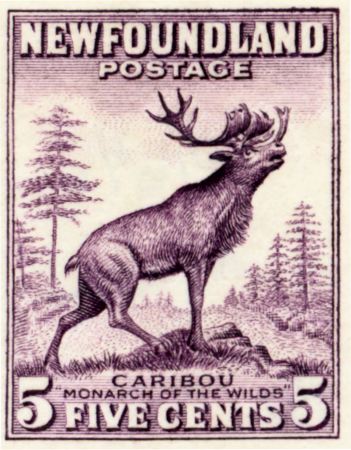 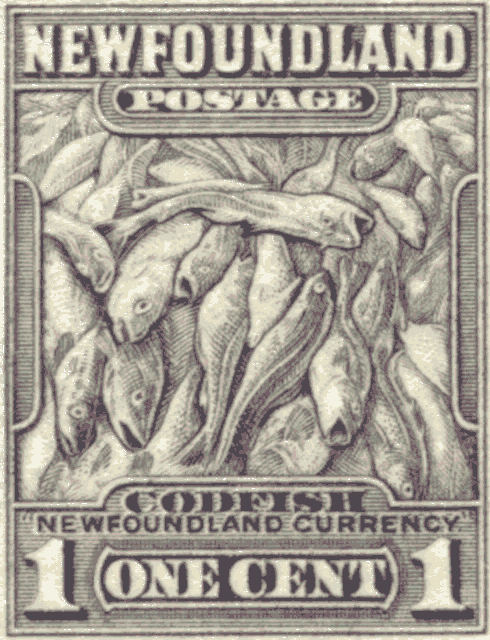 Atlantic Wolffish
(Anarhicas lupus)
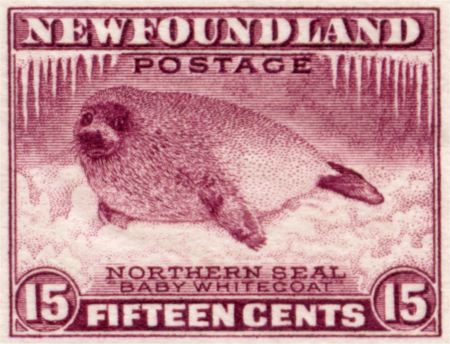 Newfoundland Caribou
(Rangifer tarandus)
Atlantic Cod
(Gadus morhua)
Harp Seals
(Pagophilus groenlandicus)
[Speaker Notes: Three Newfoundland species, with biogeographic questions on species-wide and/or local scales.
Cod study in press in Genetics, all studies ongoing with new individuals and analyses.
Key qualitative results presented here, to illustrate power of intraspecific mitogenomic phylogeography

Gadus morhua, an important food fish of the North Atlantic.
Questions include species origins, Trans-Atlantic vicariance, stock structure, recovery from catastrophic collapse of Nfld fishery

Newfoundland Caribou

Ecological distinctive newfoundland population shows most of range of ecotypes of species throughout rest of range

Questions include origins of post-glacial recolonization after withdrawal of ice sheet
	Southern origin from a Grand Banks refugium?
	Northern origin across Strait of Belle Isle from Labrador
Herd structure, at a time of declining population numbers as part of 70-yr cycle

Harp Seals, part of traditional Newfoundland fishery

Various questions: interconnection of breeding patches
		consequences of harvest or cull on newfoundland population
		Gene flow between Newfoundland populations]
Harp Seal pupping & breeding grounds
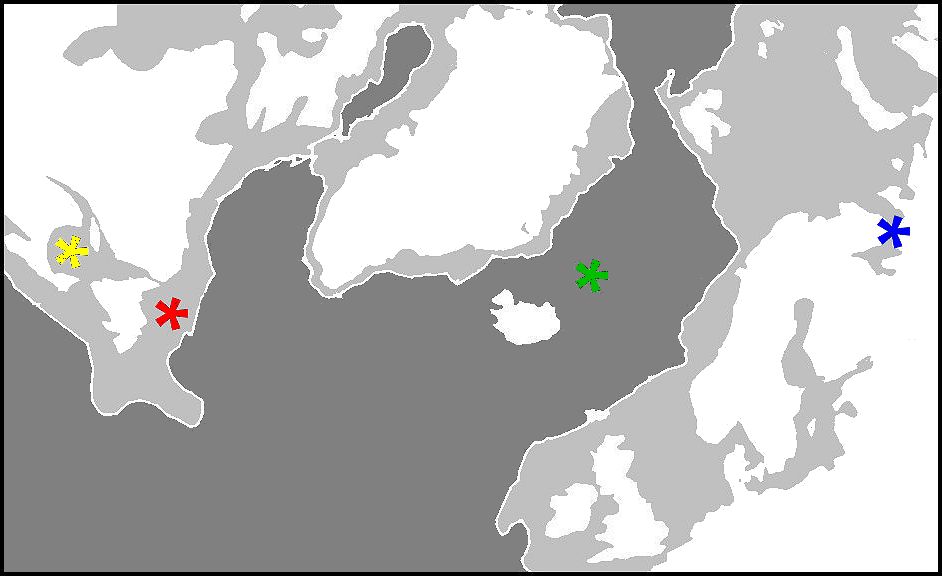 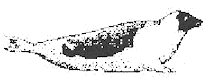 White
Sea
Gulf
Greenland
Sea
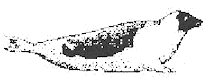 Front
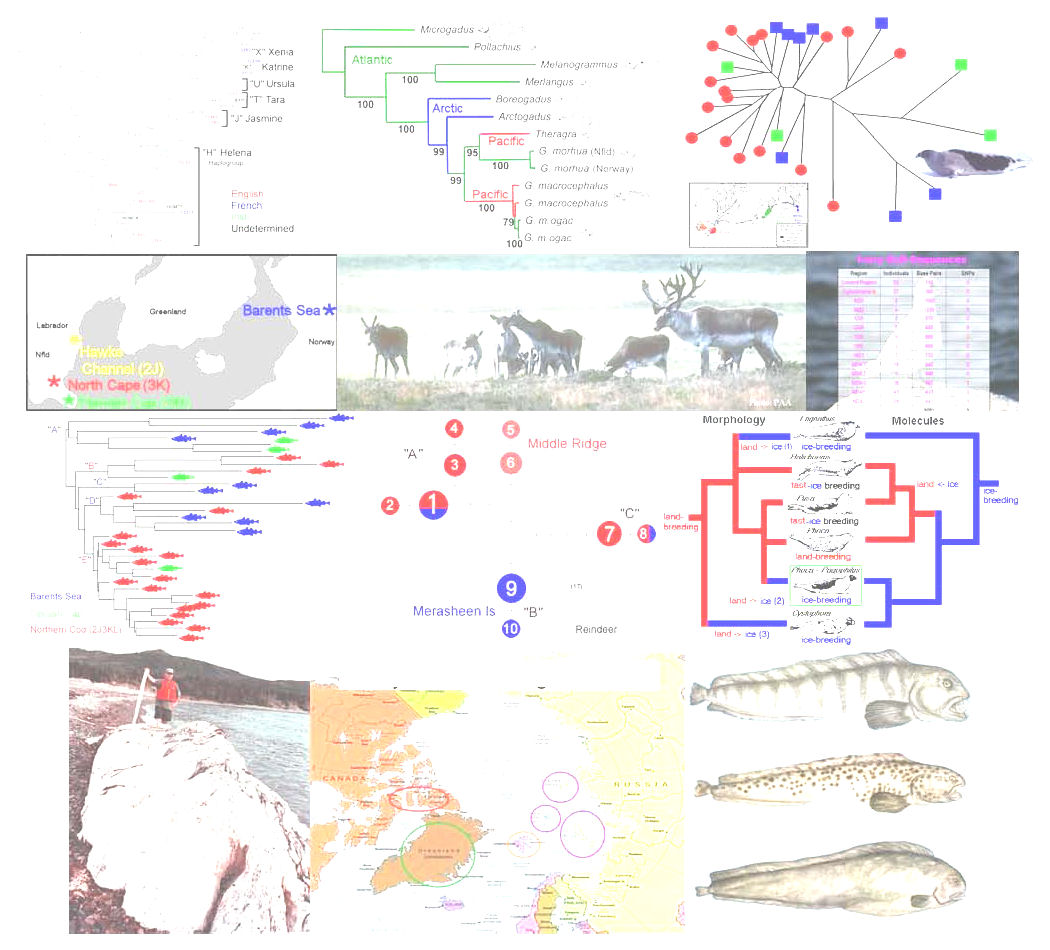 Genomic Phylogeography of Pagophilus16.5 Kbp @ from 83 Harp seals[ Carr, Duggan, Stenson, & Marshall 2014 PLoS ONE, in review ]
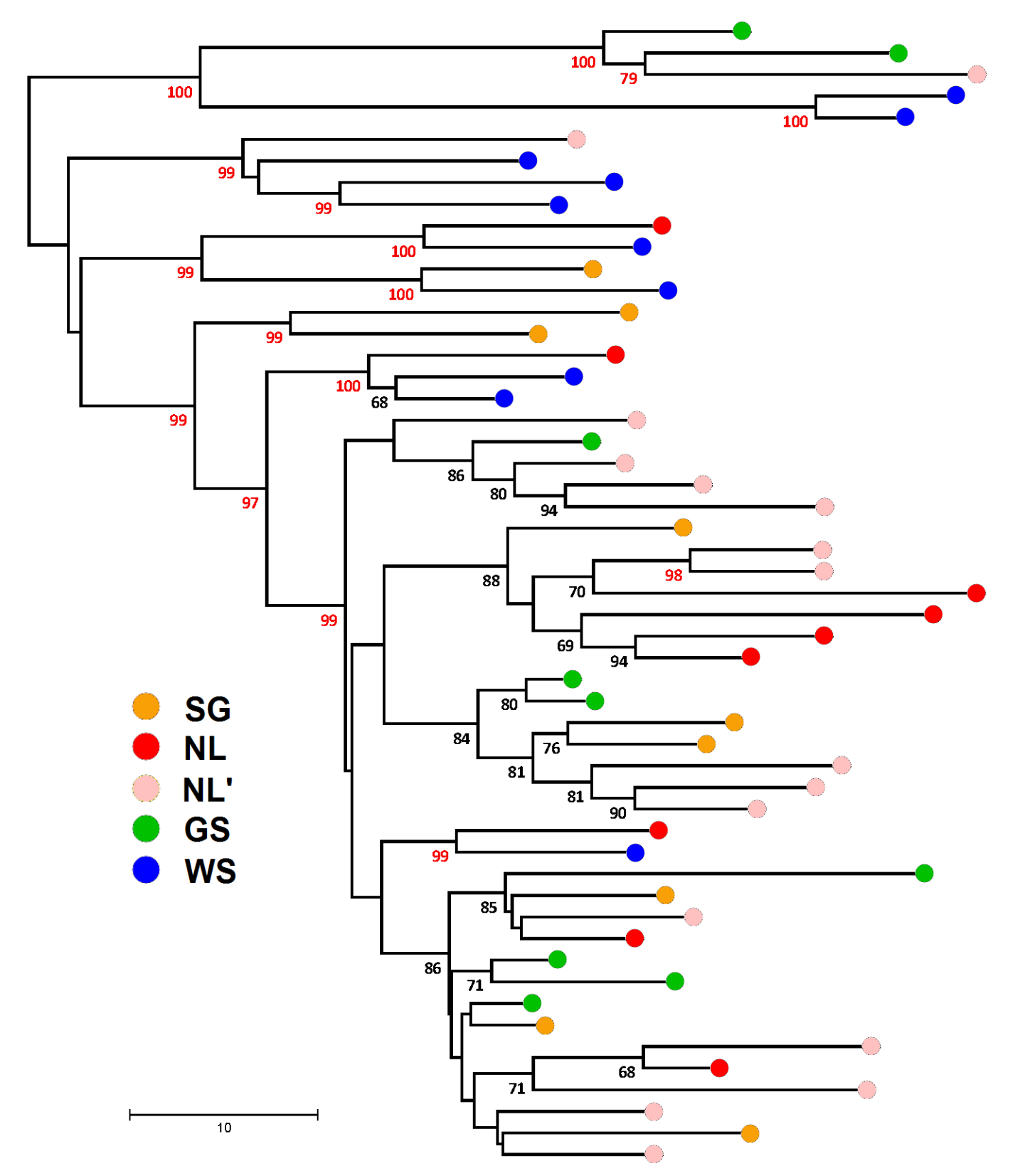 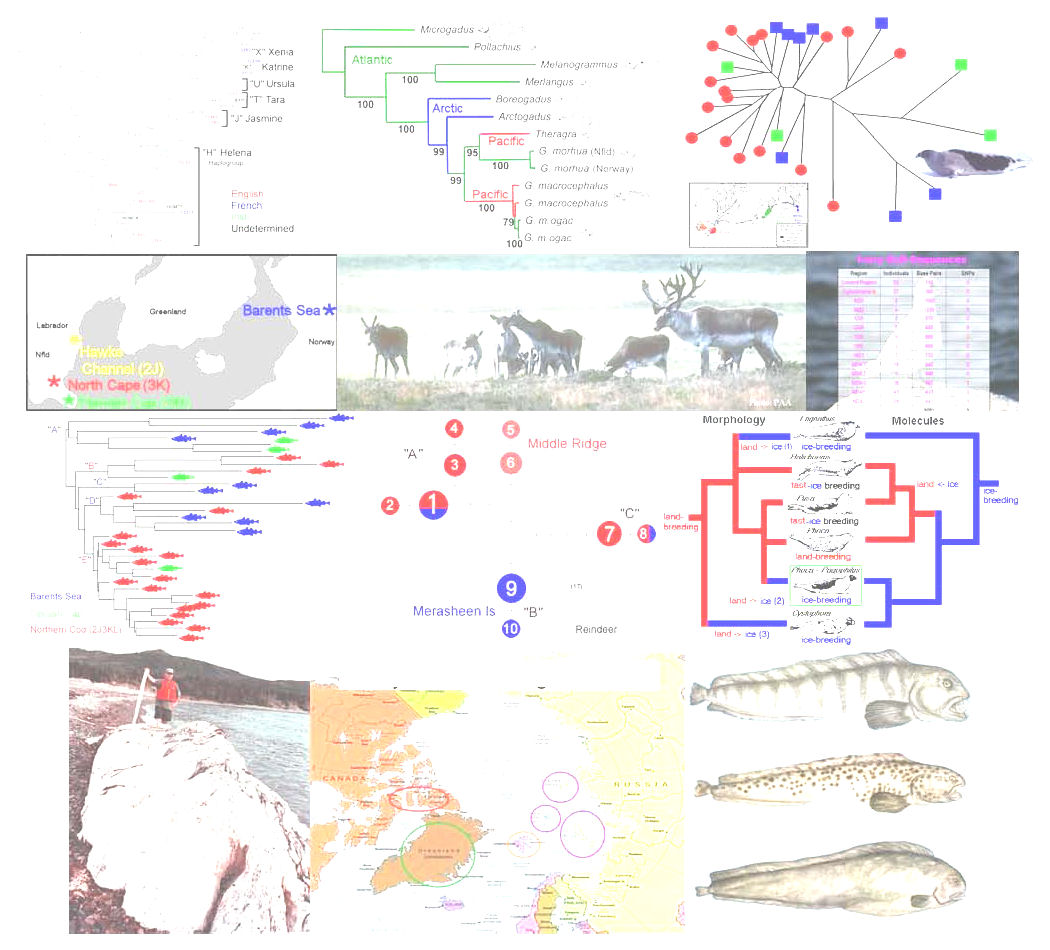 Is the observed tree geographically structured?
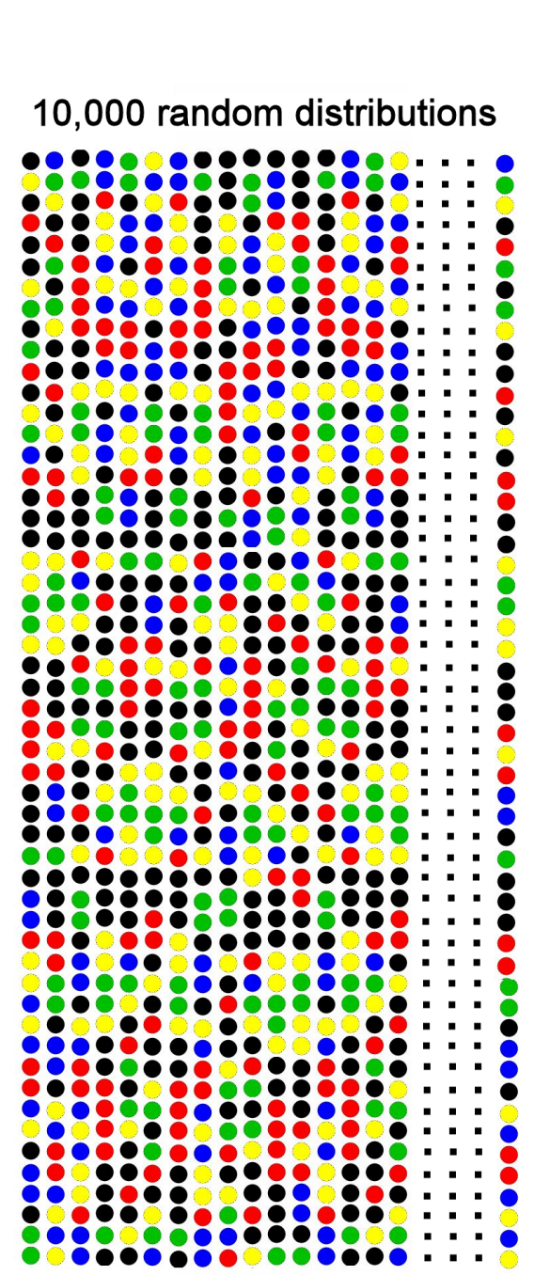 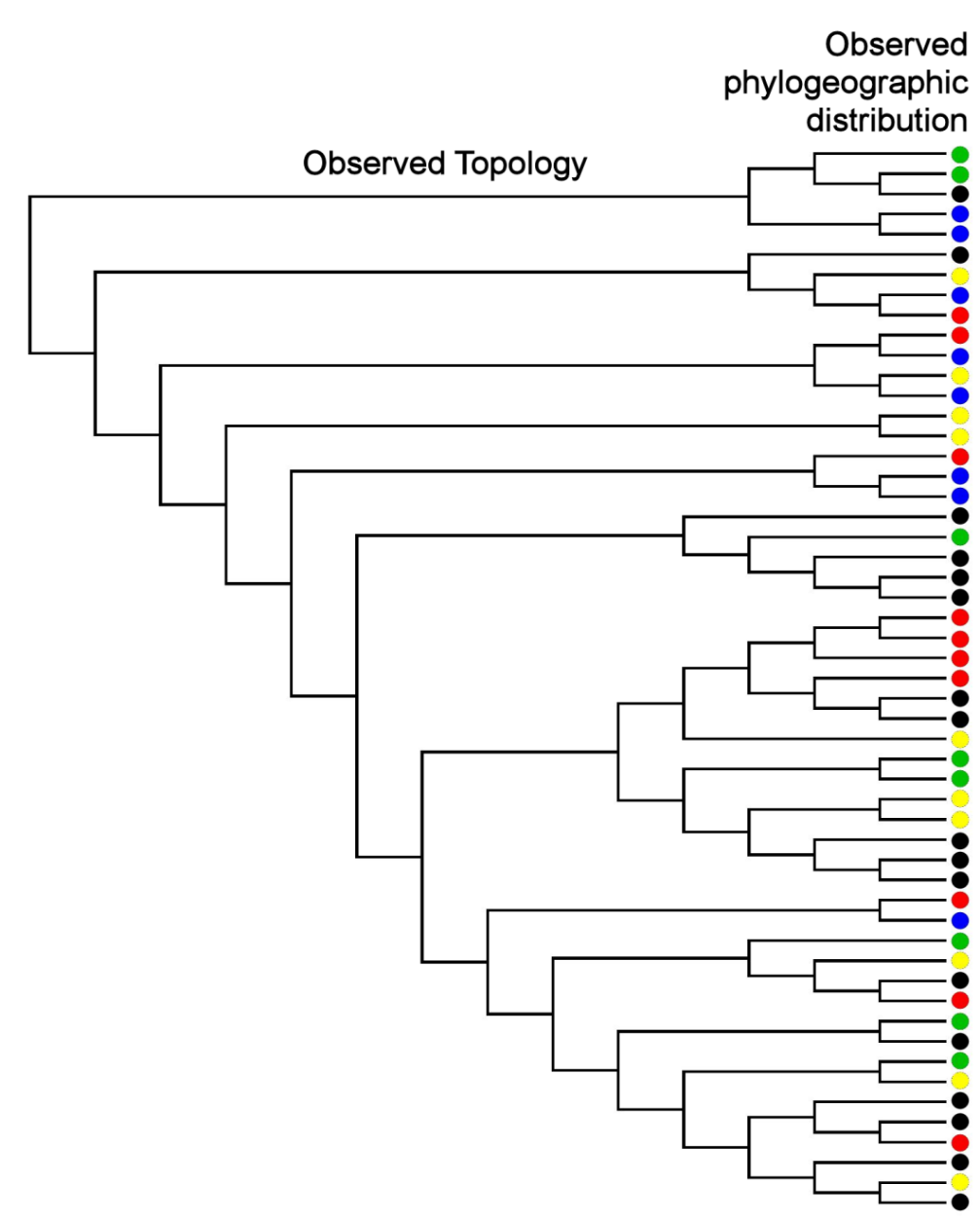 White Sea
Greenland Sea
Ice Front
Gulf
Front ‘99
Stronger geographic structures require fewer migration events;
Compare observed tree versus 10,000 random trees
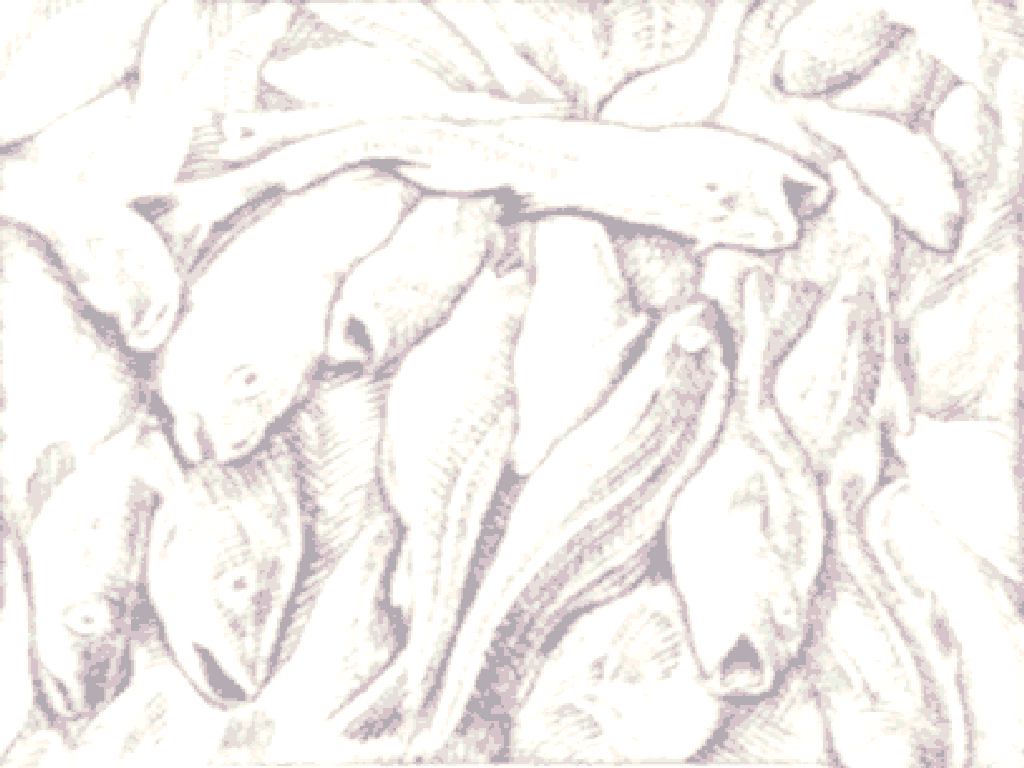 Are populations geographically structured ?Isolation-by-Distance
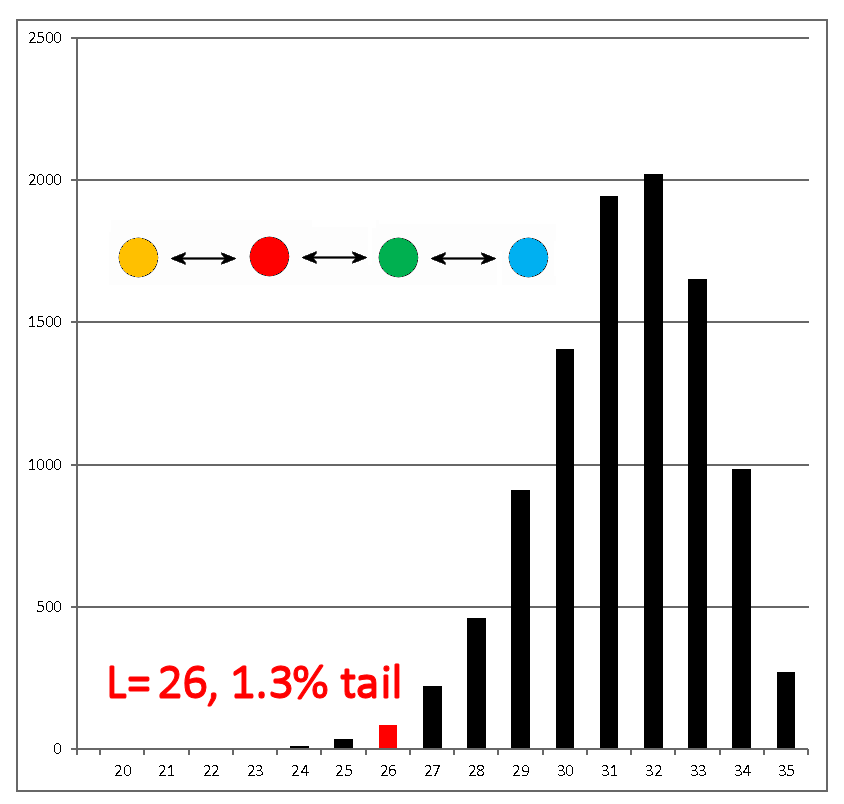 YES: Trans-Atlantic “Stepping-stone” model
requires significantly fewer migration events than random expectation
Population expansion wrt Climate Change over 300 Ky
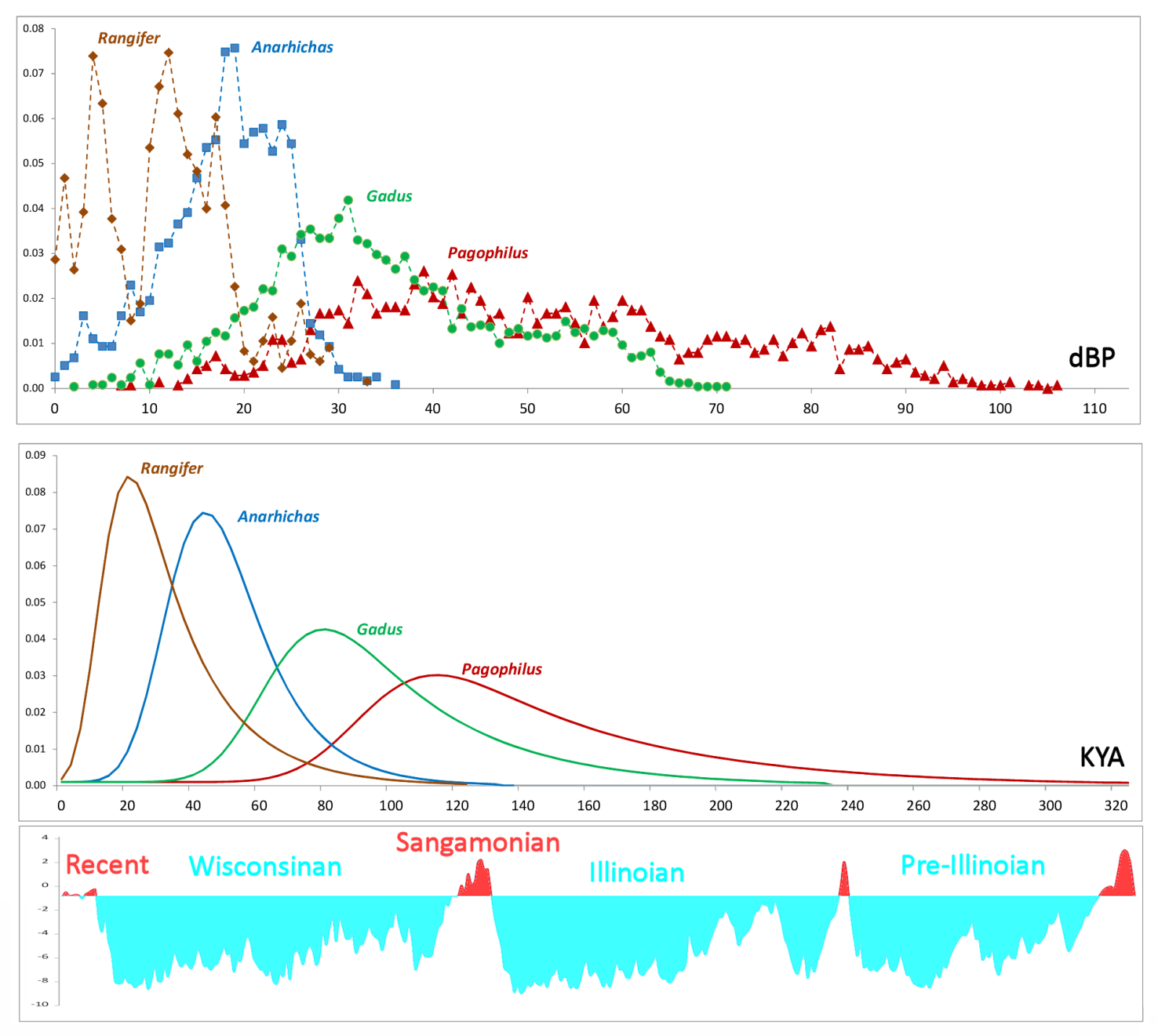 Wisconsinan
glaciation
Testing structure of populations within speciesKolmogorov – Smirnov non-parametric test:Are cumulative genetic distance curves significantly offset?
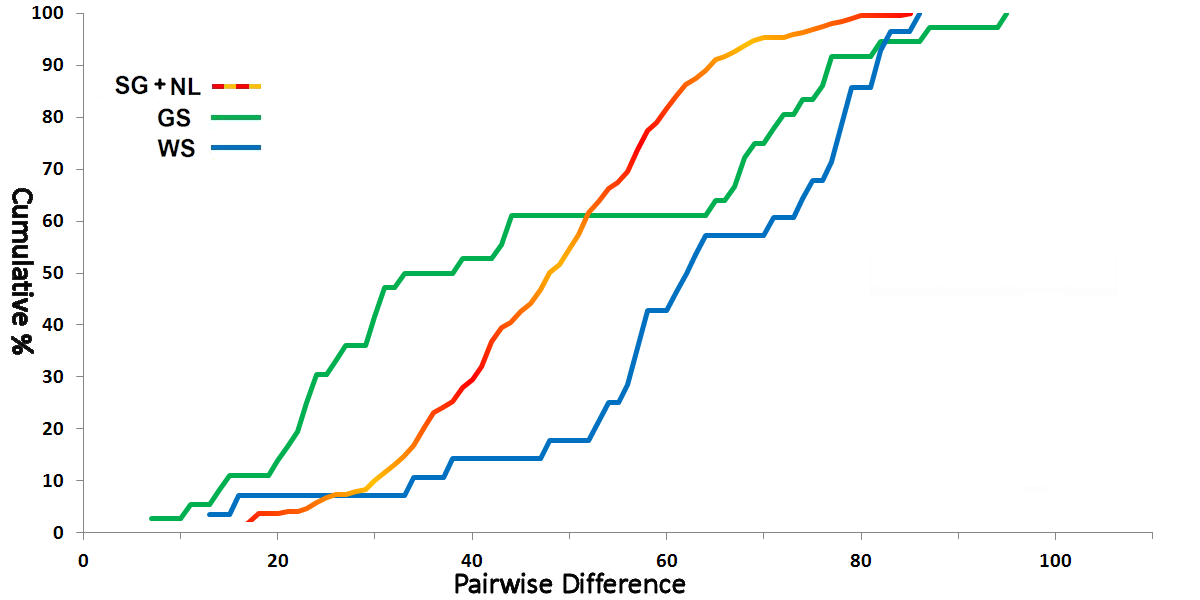 YES: Diversity among Greenland Sea Harp Seals is younger
than among White Sea seals [ versus ]
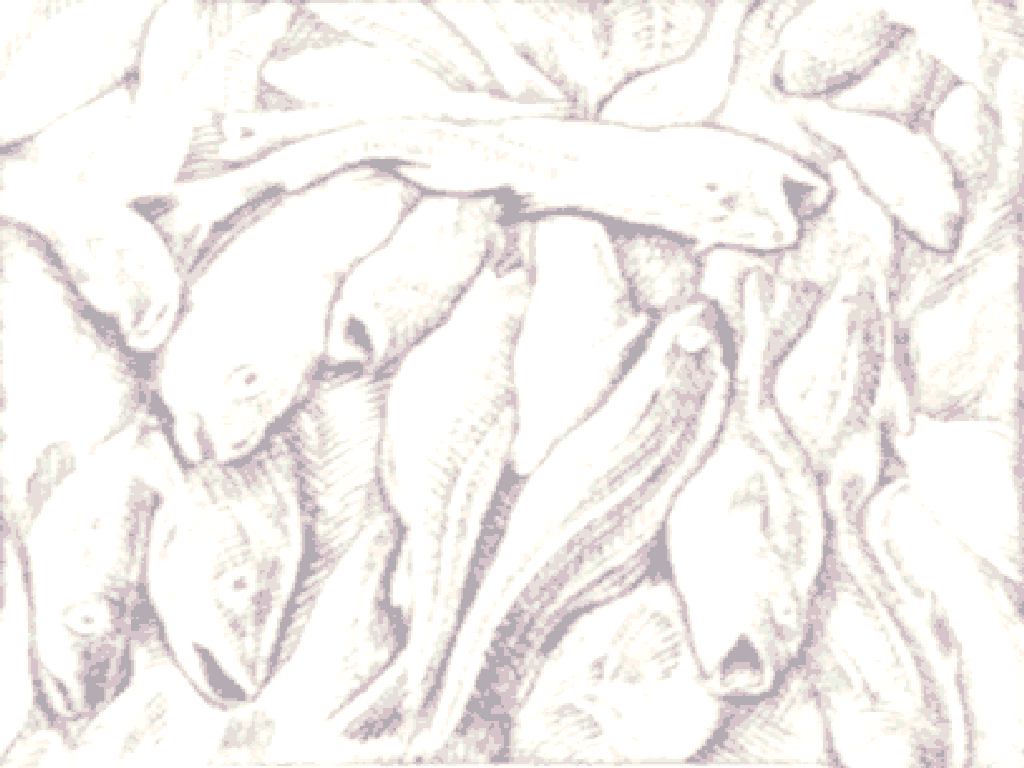 Spawning Stocks of Atlantic CodAre they genetically distinguishable populations ?
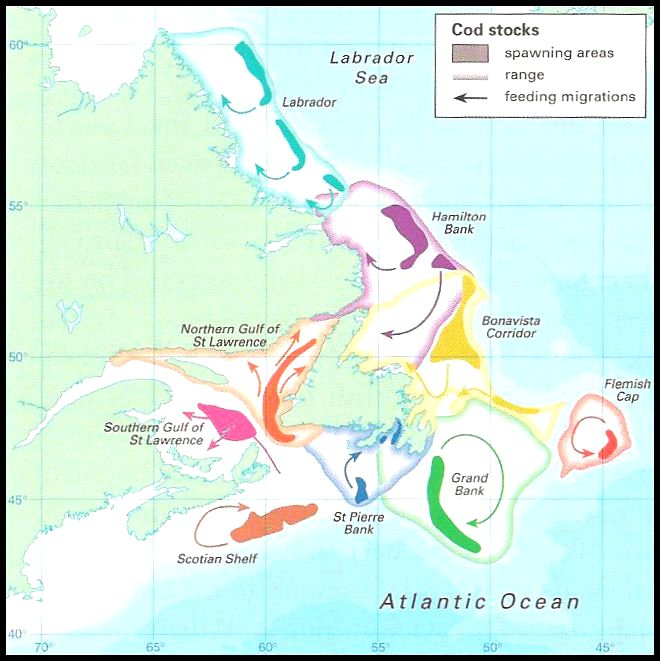 [Speaker Notes: This phylogenetic tree shows the relationships between the hominoid man-like primates. 
The closest relative of humans is the chimpanzee (of which there are two species) at 4~5 MYBP and after that is the gorilla ca. 7 MYBP. 
The orangutan and the the gibbon are the next two closest relatives.]
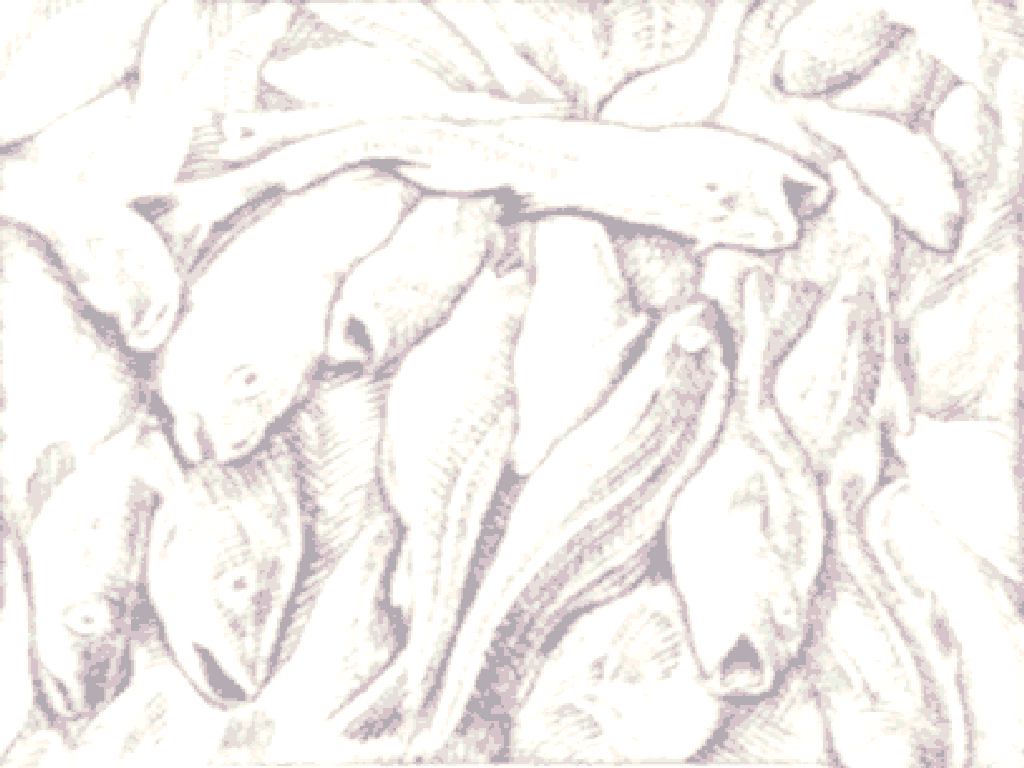 Family Tree of Atlantic Cod:Northern Cod (2J3KL) vs Trans-Laurentian stocks (4WX5Ze)vs  Flemish Cap (3M) vs  Norwegian Coastal stocks[ Carr & Marshall 2008 Genetics 180,381 & in progress ]
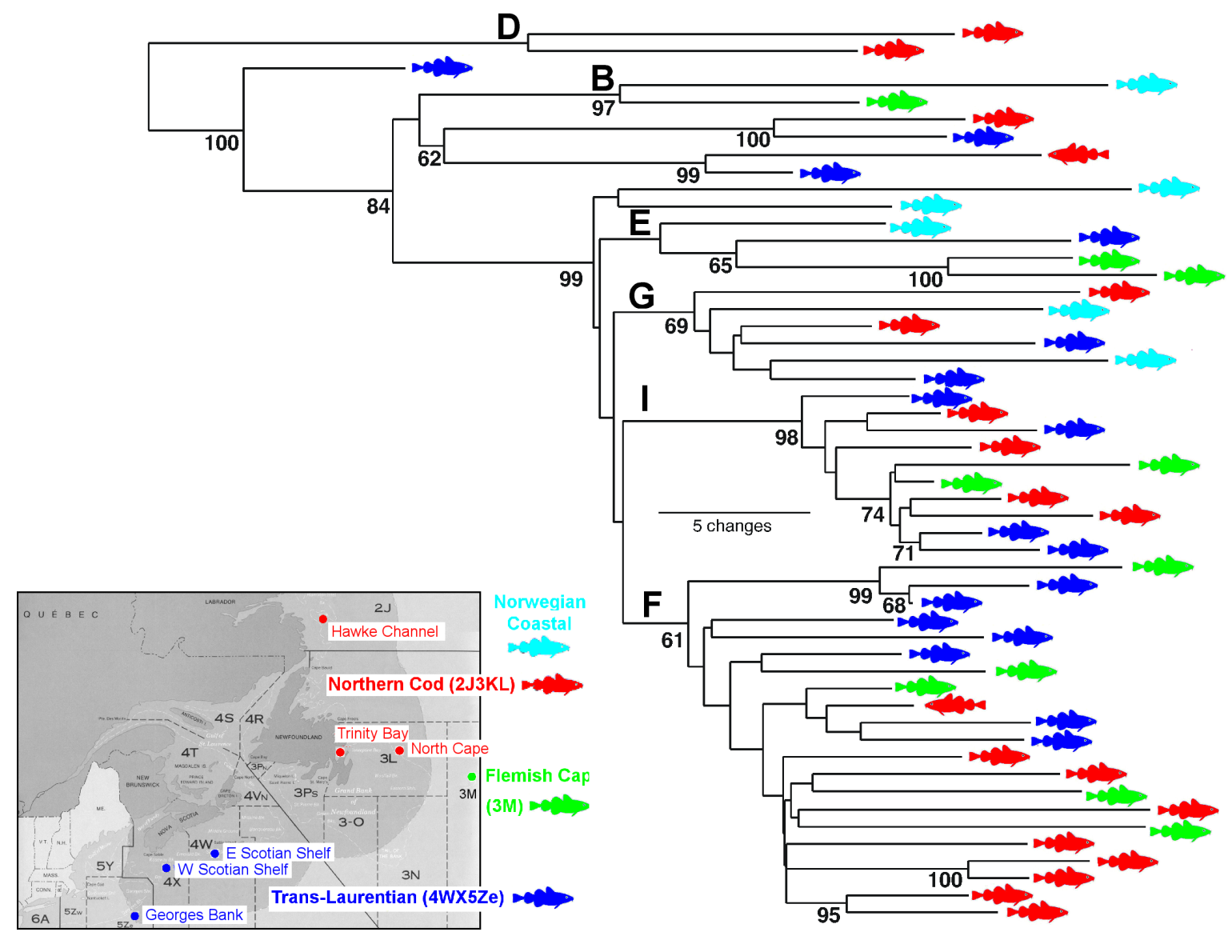 Bay Cod
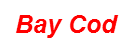 [Speaker Notes: Update of results from last year in Halifax

Species coalescent at 162Kya, trans-atlantic inclusive clade at 128 Kya, most extensive superclade at 93 Kya. Expansion dates to 69 Kya

To Northern Cod (red fish), Flemish Cap cod (an offshore sea mount), and one Norwegian coastal population
Add Trans-Laurentian stocks (blue fish). Does Laurentian Channel separate stocks?
	Lineages intermingled with Northern Cod throughout E F G I clades
	Lineages include very old ones, note three blue fish at top
	“B”-ish clade is now a larger component of the variation
“Bay Cod” may represent non-migratory stocks as part of traditional inshore fishery.
	Note that one bay cod is part of the very old “B”-ish
Current experiments will include Baltic Sea cod in collaboration with Polish Oceanlogy Institute
	Hope to expand coverage of mid-Atlantic, North Sea, & eastern stocks.]
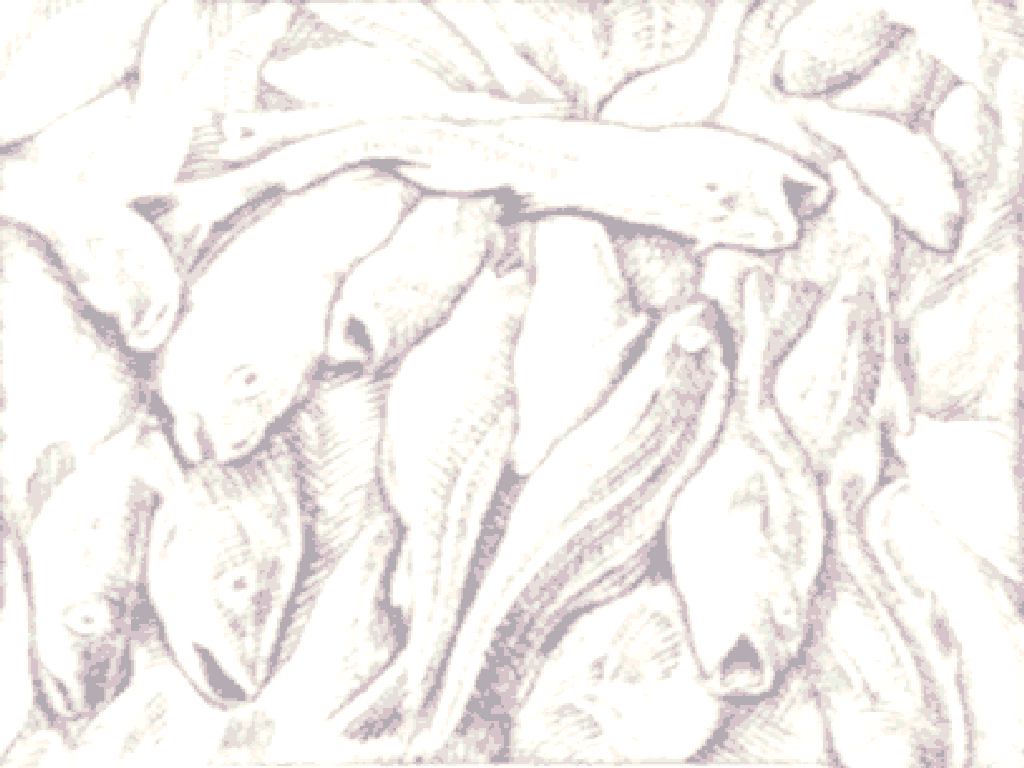 Worst-Case Scenario:Oil Spill impacts Genome Ecosystem
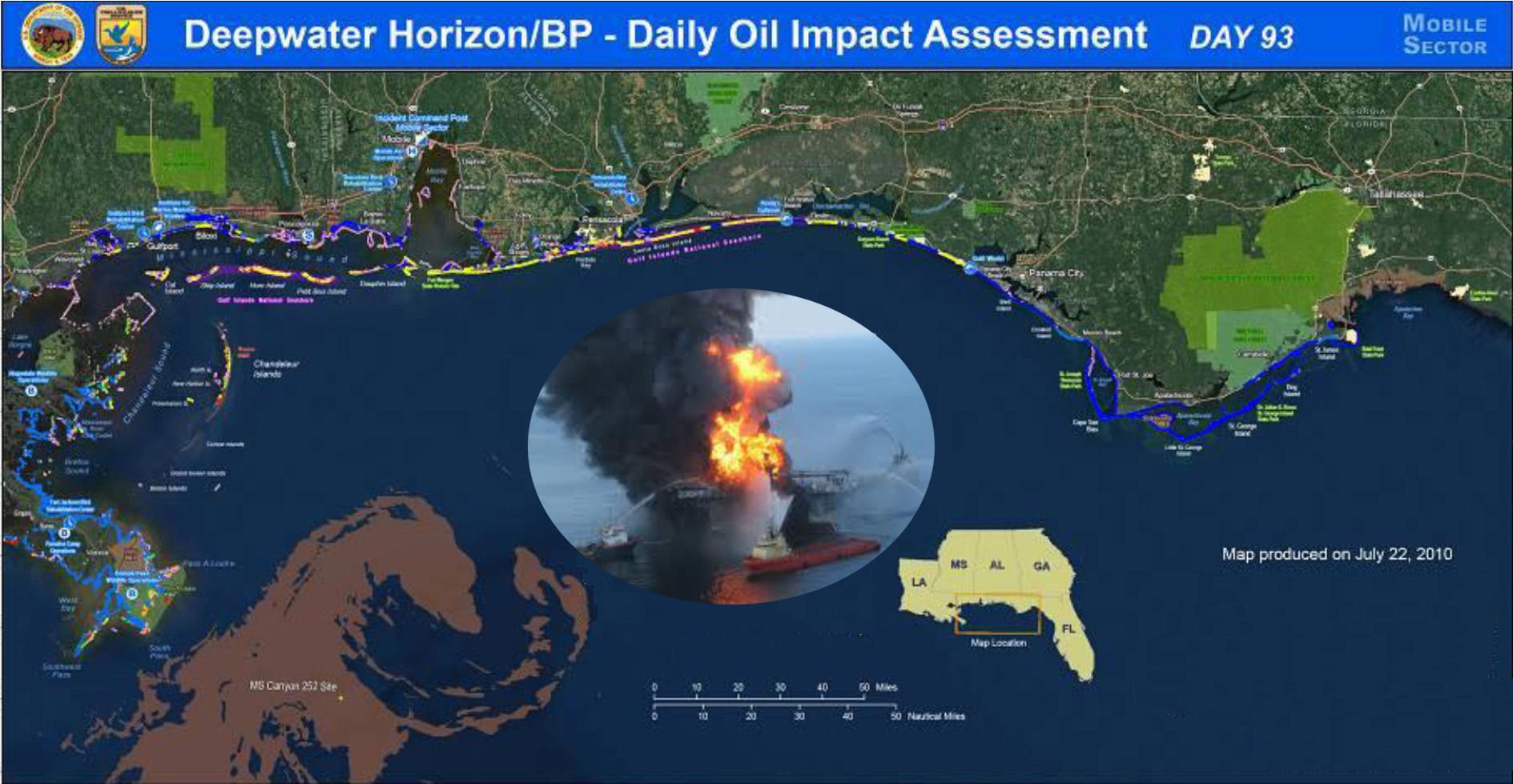 [Speaker Notes: This phylogenetic tree shows the relationships between the hominoid man-like primates. 
The closest relative of humans is the chimpanzee (of which there are two species) at 4~5 MYBP and after that is the gorilla ca. 7 MYBP. 
The orangutan and the the gibbon are the next two closest relatives.]
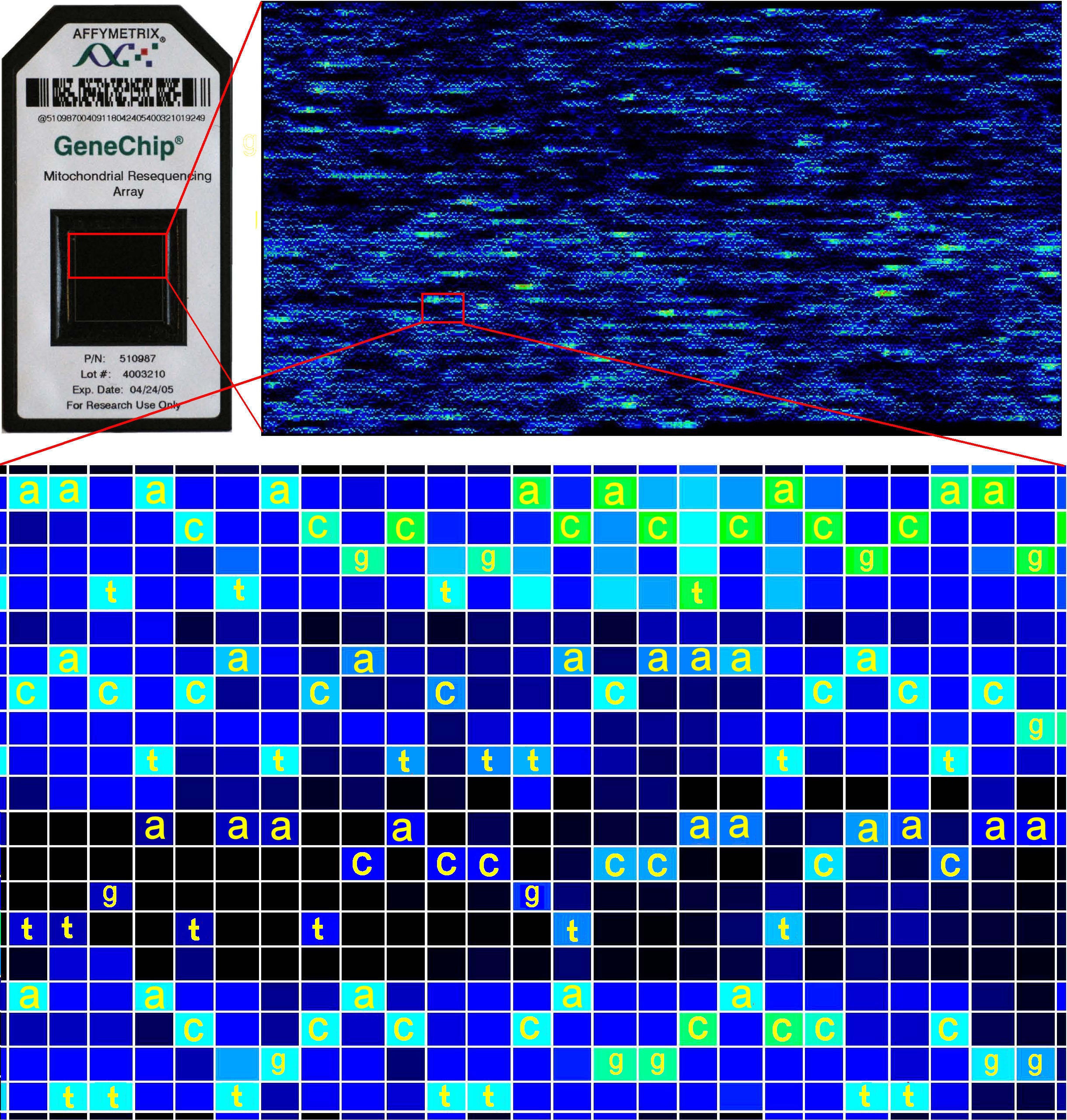 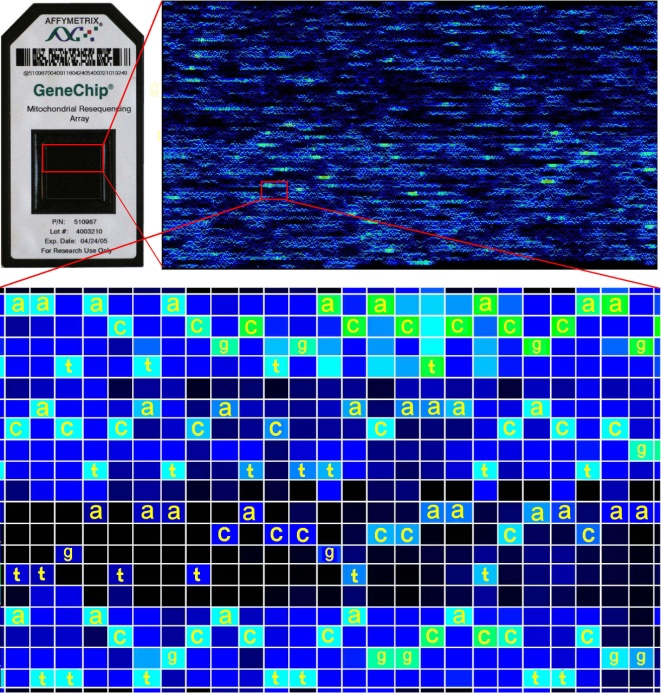 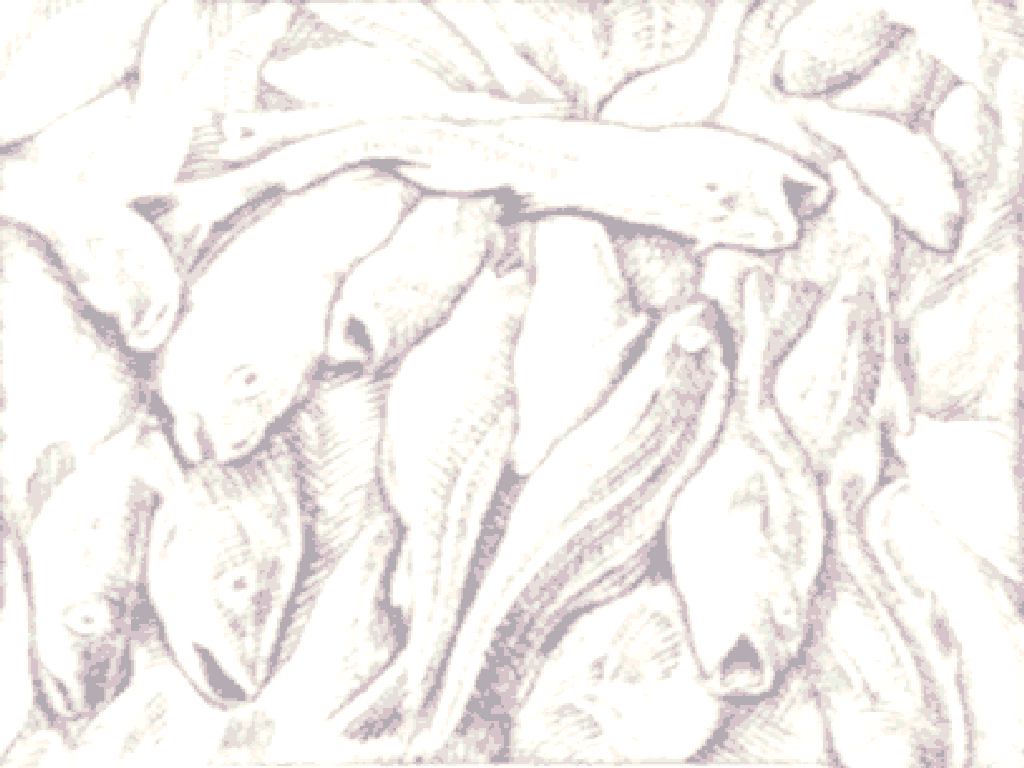 Genetic Consequences of Environmental Disruption
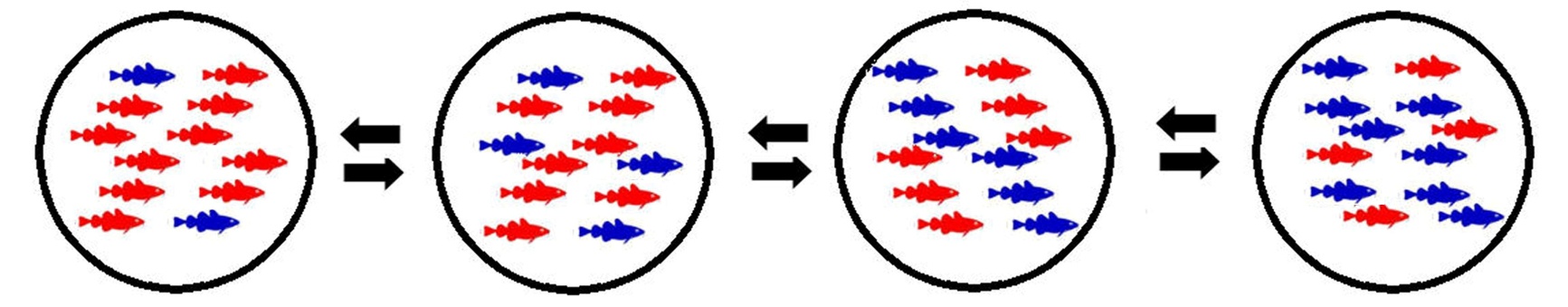 Gene Flow
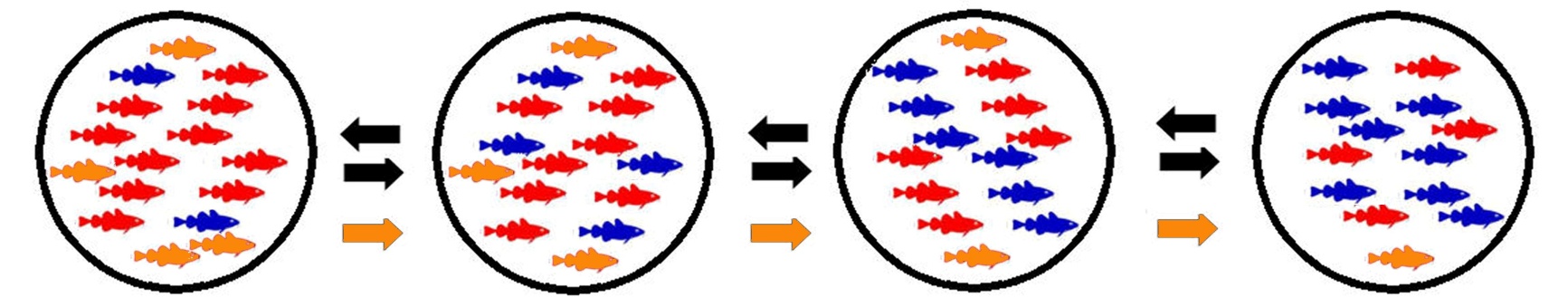 Local success & dispersal
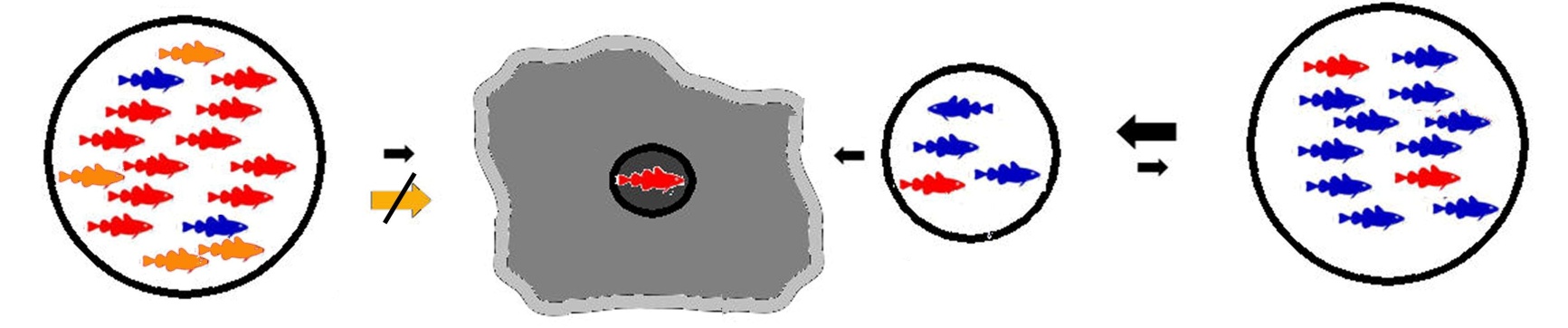 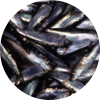 Loss of connectivity: disruption of gene flow & dispersal
[Speaker Notes: This phylogenetic tree shows the relationships between the hominoid man-like primates. 
The closest relative of humans is the chimpanzee (of which there are two species) at 4~5 MYBP and after that is the gorilla ca. 7 MYBP. 
The orangutan and the the gibbon are the next two closest relatives.]
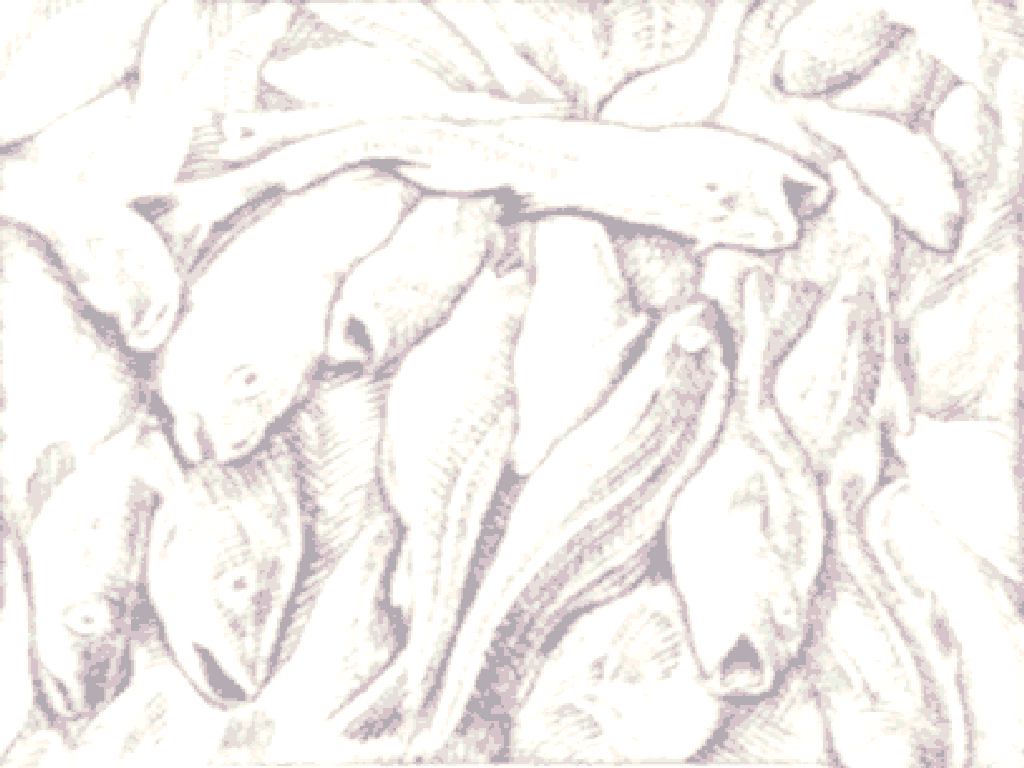 [Speaker Notes: [8] microarray includes a reference DNA sequence, up to 30 thousand bases long, tiled as a series of overlapping 25-base oligonucleotide quartets. One
member of each quartet is specific for any of the four possible SNP variants of
the reference sequence at each position.
The DNA is PCRed, fragmented, tagged, labeled, and applied to the chip. Both
the forward and reverse strands are included.
The intensity of binding by the experimental DNA to the tiled reference oligos
is shown here as pseudocolours. The actual numerical data are analyzed in a
flexible spreadsheet algorithm. You can also simply read the sequence, left to
right, like an old-fashioned autorad, sideways, in colour.]